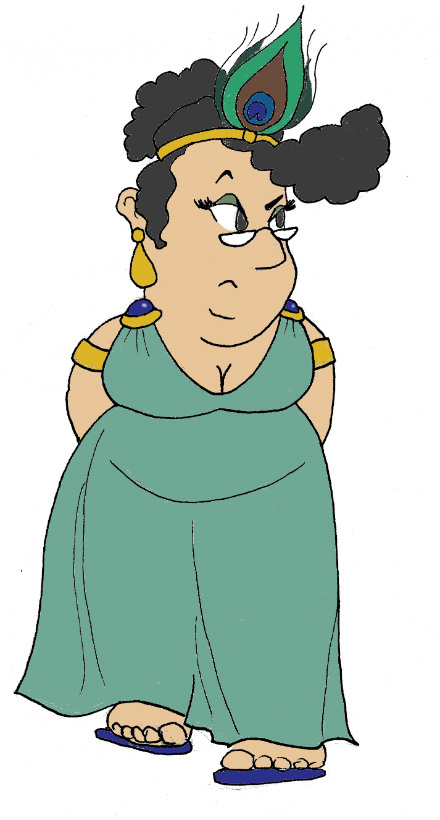 Maximum Civilisation
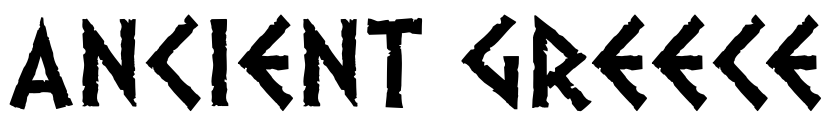 Gods & goddesses
LO: To learn about the Greek gods 
and their associated symbols and specialist areas
© C Andrew 2022
MCG: Greek gods & goddesses
The Gods of Greece
The Ancient Greeks (5th-2nd Centuries BCE) lived in societies that worshipped many gods. This is known as polytheism
theos = god
poly = many
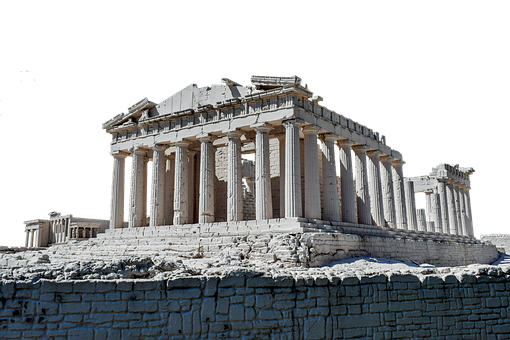 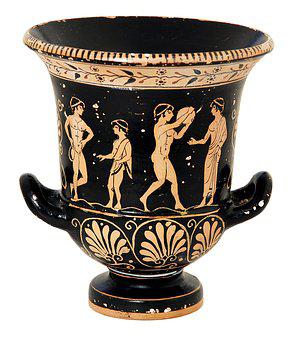 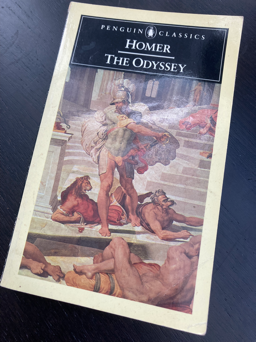 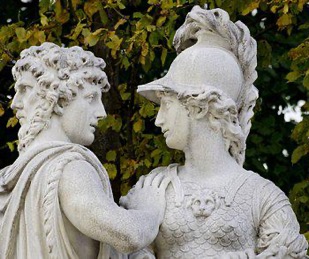 We have evidence of these gods from sources that survive into modern times, such as
physical artefacts
temples & religious buildings
myths, stories & poems
MCG: Greek gods & goddesses
© C Andrew 2022
The Gods of Greece
The most important gods were known as the Olympians, as they were believed to live on Mount Olympus in Greece.
The Greeks and Romans shared the same gods, but often gave them different names. 
Each Olympian god or goddess had special aspects of the world that they looked after
Each god or goddess often had one of more special objects of symbols associated with them
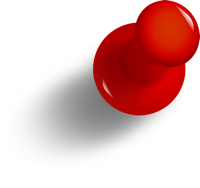 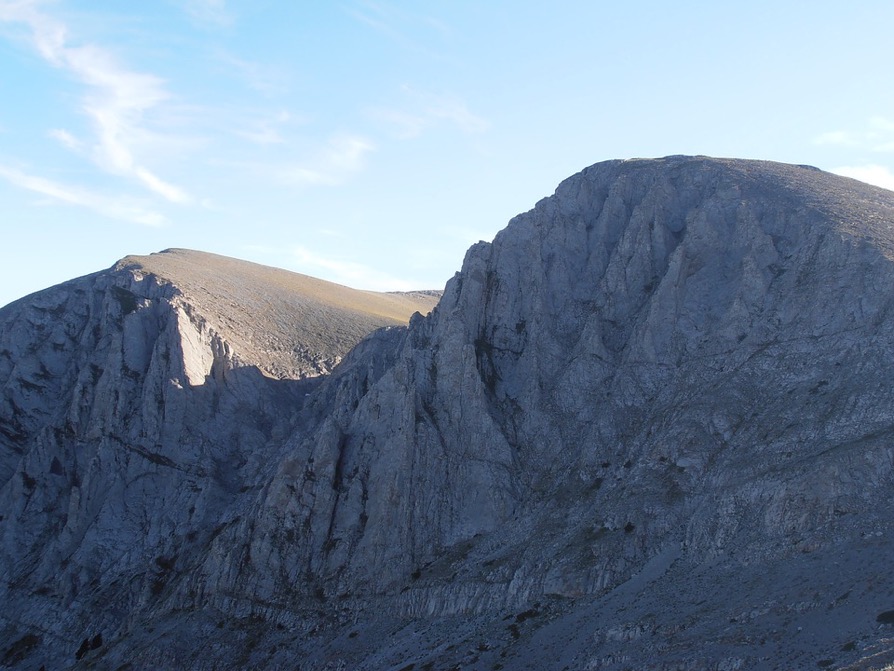 Mount Olympus in Greece
MCG: Greek gods & goddesses
© C Andrew 2022
Greek gods & goddesses quiz
Can you identify these Greek gods and goddesses from their pictures and other clues?
Take notes to fill in any gaps in your knowledge and to help you with this lesson’s creative task.
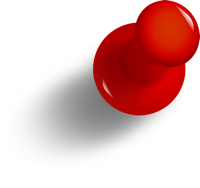 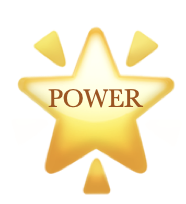 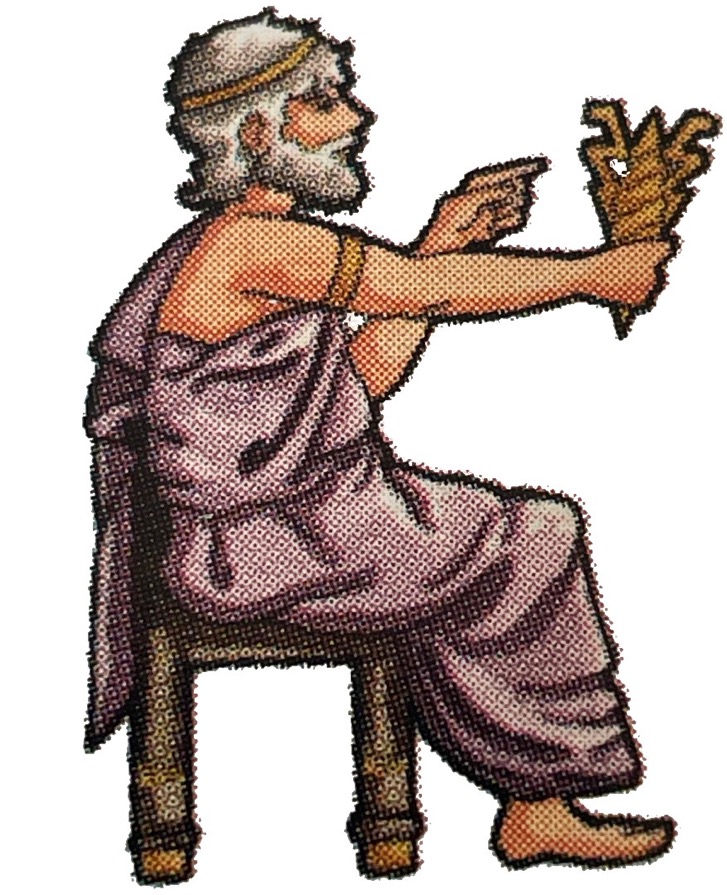 King of the gods, thunder
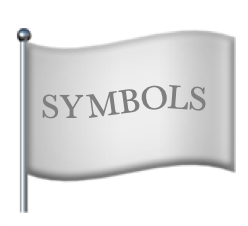 lightning bolt, eagle
Zeus
MCG: Greek gods & goddesses
© C Andrew 2022
Greek gods & goddesses quiz
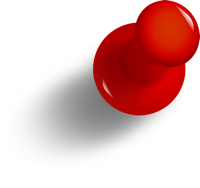 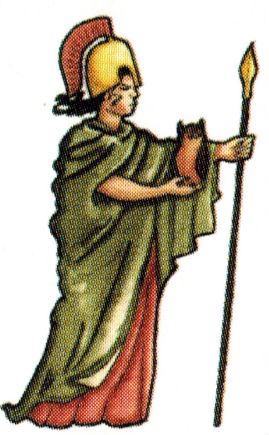 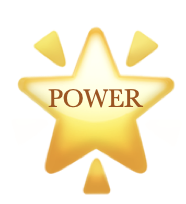 Wisdom, war
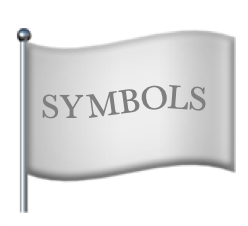 Owl, aegis (armour showing head of Medusa)
Athena
or Athene
MCG: Greek gods & goddesses
© C Andrew 2022
Greek gods & goddesses quiz
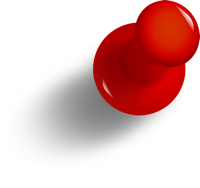 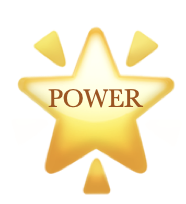 Queen of the gods
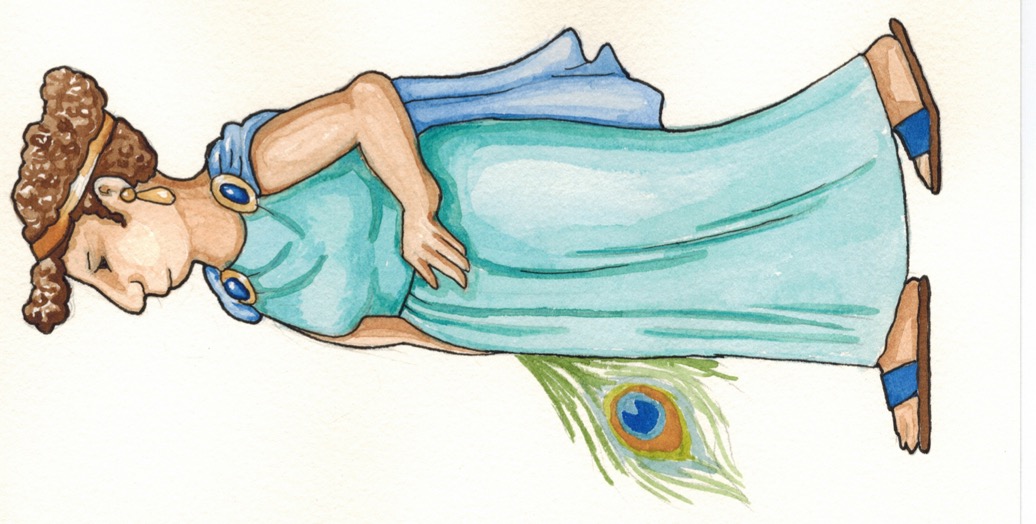 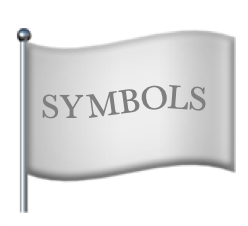 Peacock
Hera
MCG: Greek gods & goddesses
© C Andrew 2022
Greek gods & goddesses quiz
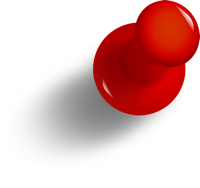 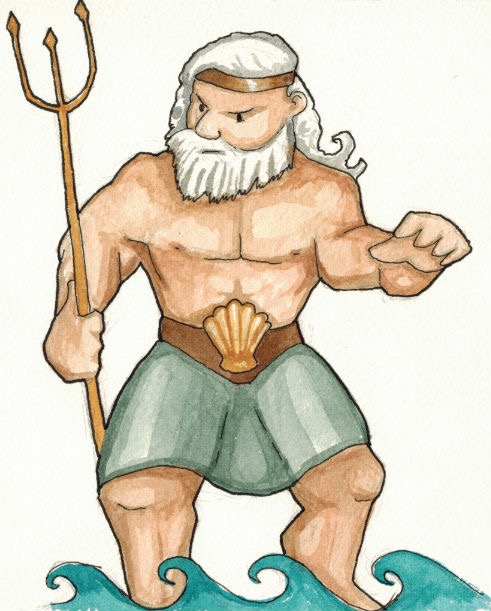 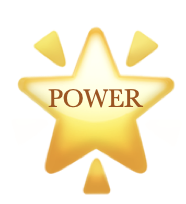 Ruler of the seas, 
earthquakes
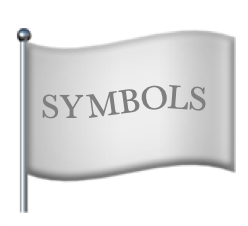 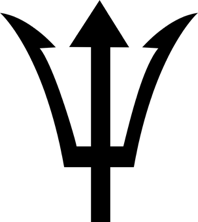 Trident
Poseidon
MCG: Greek gods & goddesses
© C Andrew 2022
Greek gods & goddesses quiz
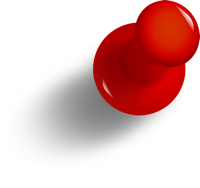 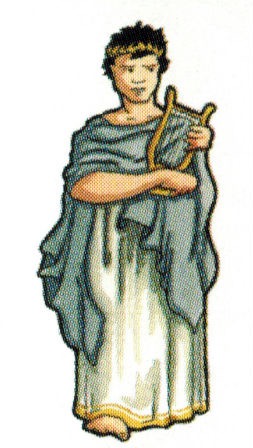 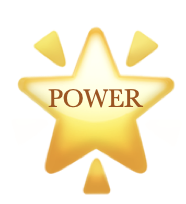 Medicine, music
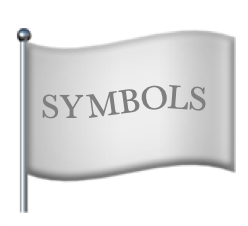 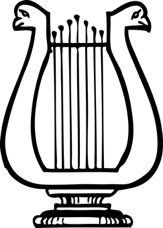 Sun, lyre (like a harp)
Apollo
MCG: Greek gods & goddesses
© C Andrew 2022
Greek gods & goddesses quiz
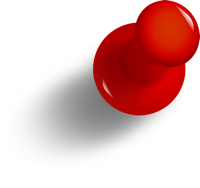 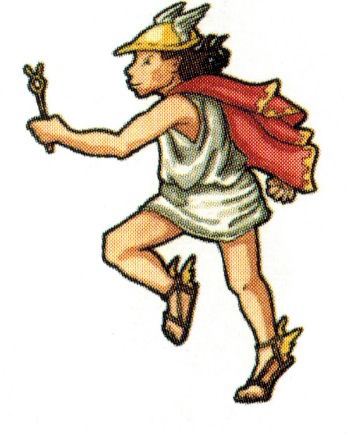 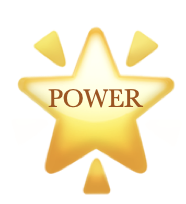 Messenger god
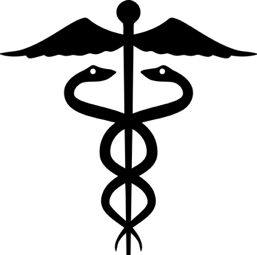 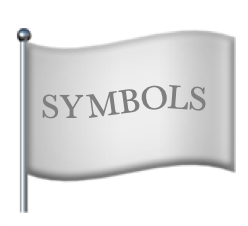 Winged sandals, staff
Hermes
MCG: Greek gods & goddesses
© C Andrew 2022
Greek gods & goddesses quiz
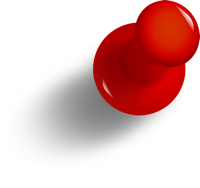 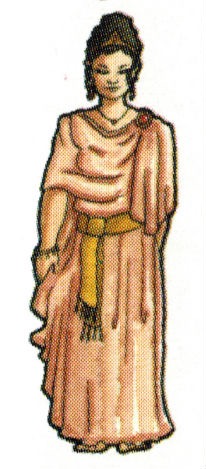 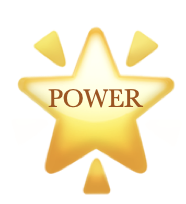 Love, beauty
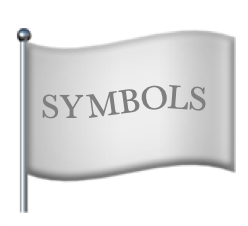 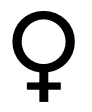 Swan, dove, mirror
Aphrodite
MCG: Greek gods & goddesses
© C Andrew 2022
Greek gods & goddesses quiz
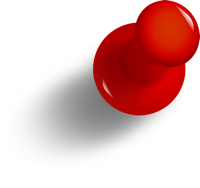 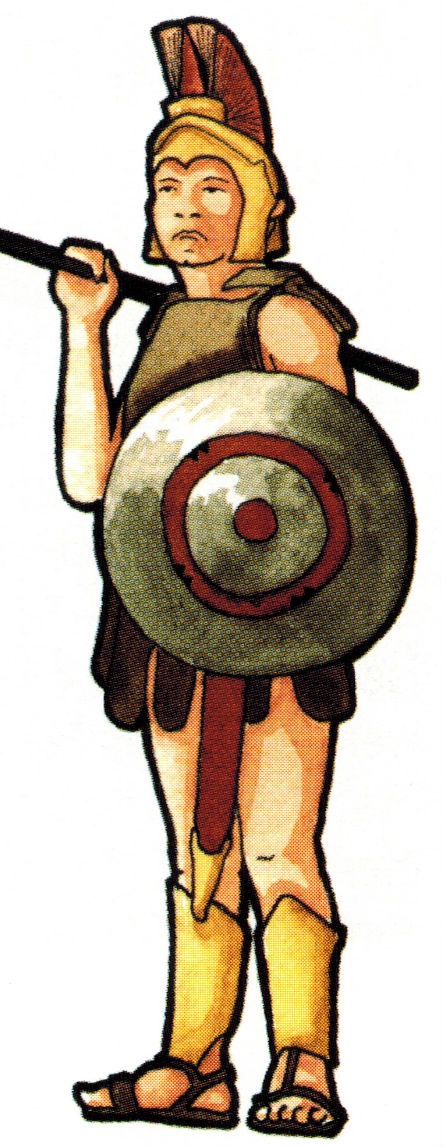 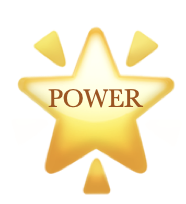 War, fighting
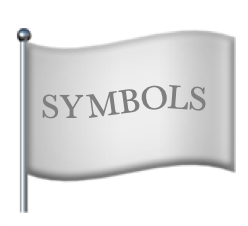 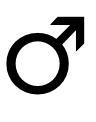 Spear & shield
Ares
MCG: Greek gods & goddesses
© C Andrew 2022
Greek gods & goddesses quiz
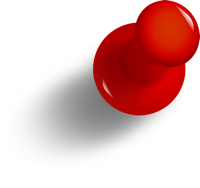 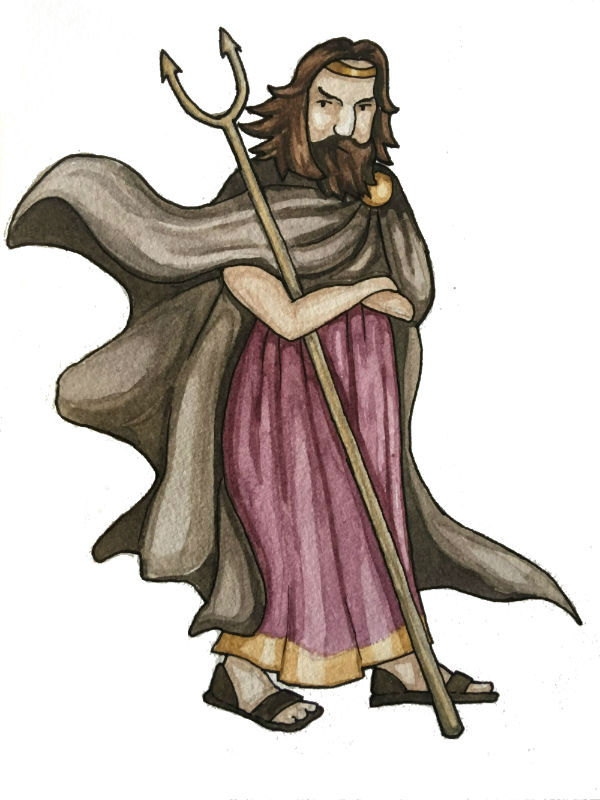 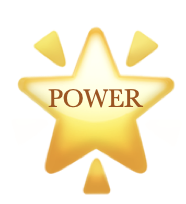 Ruler of the underworld
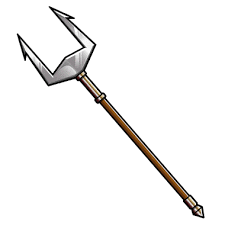 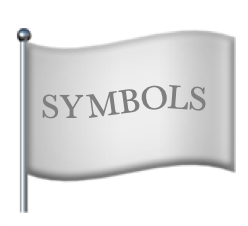 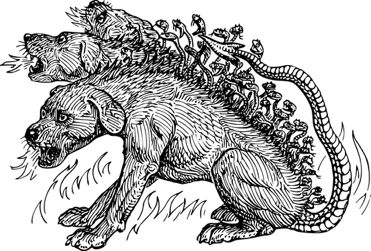 Cerberus
Bident
Hades
MCG: Greek gods & goddesses
© C Andrew 2022
Greek gods & goddesses quiz
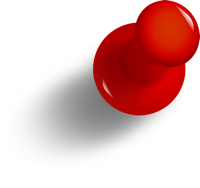 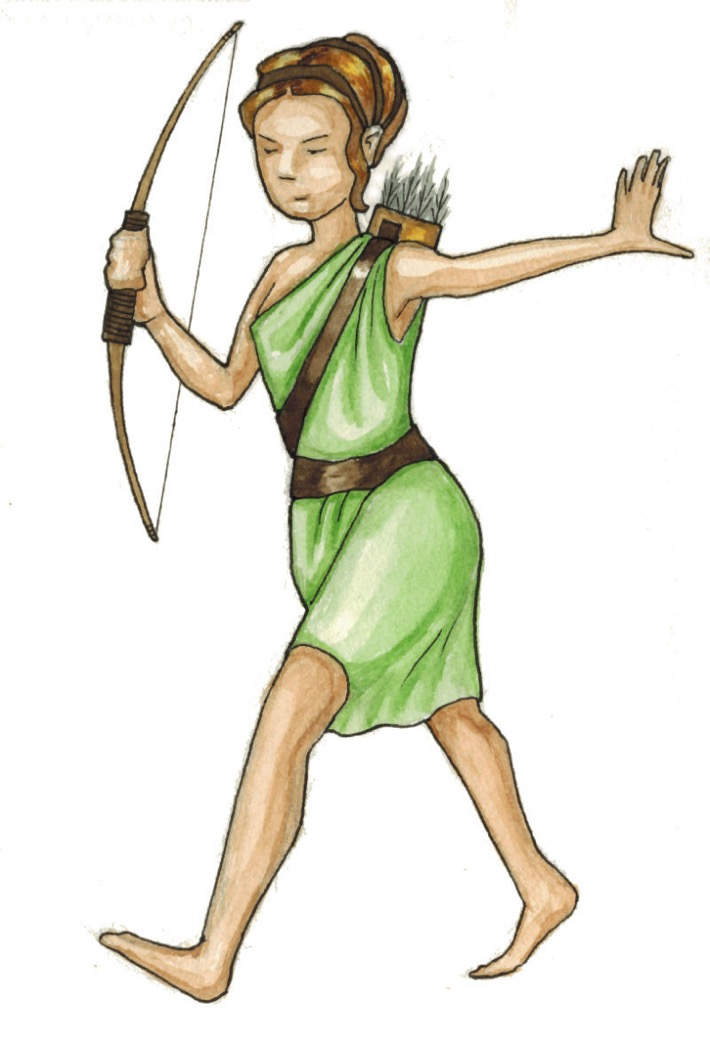 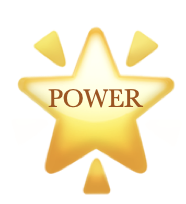 Hunting
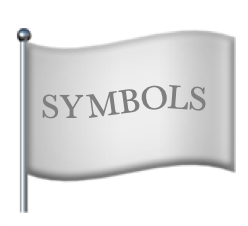 Moon
Artemis
MCG: Greek gods & goddesses
© C Andrew 2022
Greek gods & goddesses quiz
Using the information from the quiz, illustrate and cut out the cards on your worksheet…
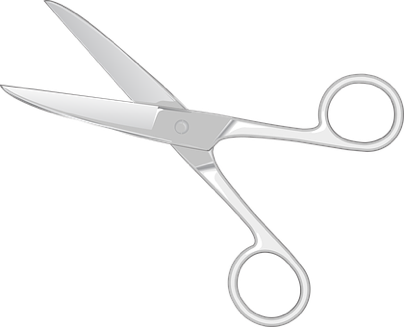 Zeus
Zeus
symbols =
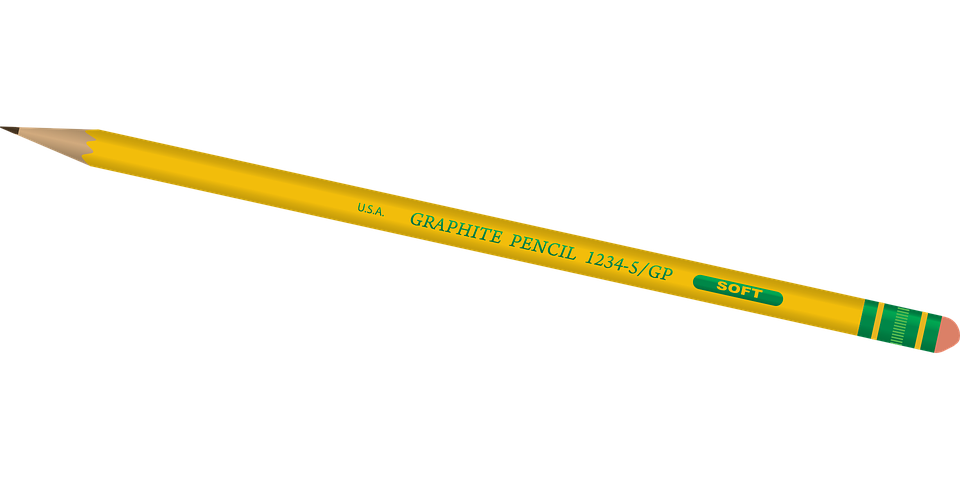 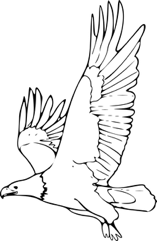 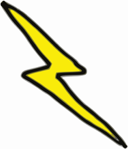 king of the gods
thunderbolt & eagle
…and use them to play a game of Greek Gods Match-Up.
MCG: Greek gods & goddesses
© C Andrew 2022
Plenary quiz
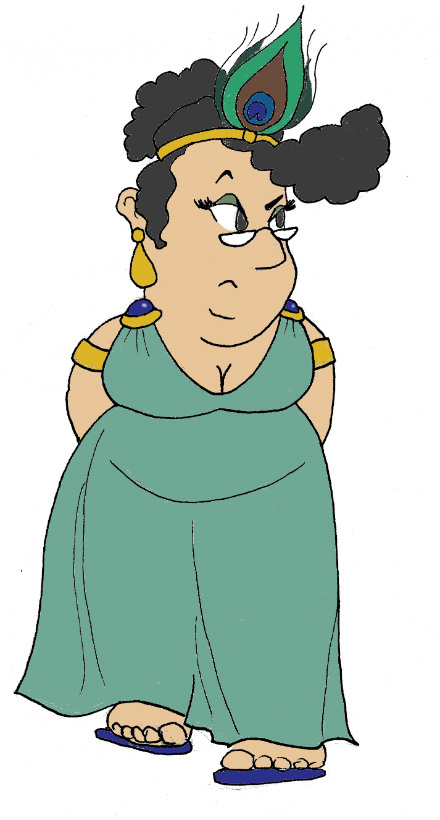 Question 1 The goddess Athena is in charge of wisdom, but what is her animal symbol?
Question 2 If an ancient Greek heard a thunderstorm, which god might he think is unhappy?
Question 3 Who is your favourite god or goddess and why?
MCG: Greek gods & goddesses
© C Andrew 2022